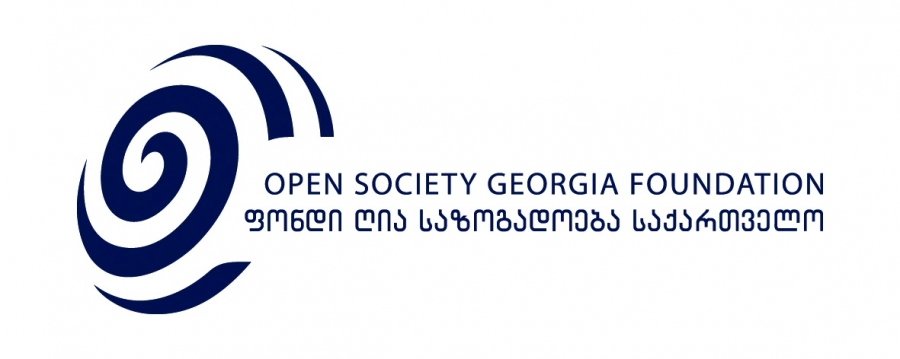 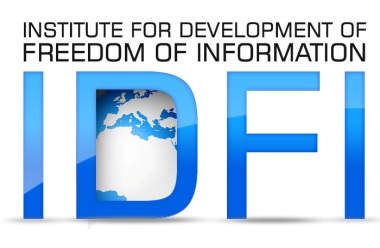 www.opendata.ge და ინფორმაციის თავისუფლების განვითარება საქართველოში 

2010-2015  
გიორგი კლდიაშვილი
პროექტის პირდაპირი და ირიბი შედეგები 2010-2015 წლებში
შეიქმნა საჯარო ინფორმაციის პირველი ქართული მონაცემთა ბაზა www.opendata.ge 
საჯარო დაწესებულებებში გაიგზავნა 30 000-ზე მეტი საჯარო ინფორმაციის მოთხოვნა
საქართველოში გაუმჯობესდა საჯარო ინფორმაციის ხელმისაწვდომობის ხარისხი
პრეცედენტული სასამართლო გადაწყვეტილებებით გაუმჯობესდა საჯარო ინფორმაციის მიღების  გარემო
პროექტის პირდაპირი და ირიბი შედეგები 2010-2015 წლებში
გამოქვეყნდა ასობით სტატია და კვლევა საზოგადოებისთვის აქტუალურ საკითხებზე

ტრენინგების, შეხვედრების, დისკუსიების, სემინარებისა და ლექციების შედეგად გაიზარდა მოსახლეობის ცნობიერება ინფორმაციის თავისუფლების და სამოქალაქო ჩართულობის საკითხებზე
პროექტის პირდაპირი და ირიბი შედეგები 2010-2015 წლებში
საქართველოში დამკვიდრდა საჯარო ინფორმაციის პროაქტიული გამოქვეყნების და ელექტრონული მოთხოვნის სტანდარტი
საქართველოში ინერგება ღია მონაცემების (OpenData) სტანდარტები
შემუშავდა ინფორმაციის თავისუფლების კანონის პროექტი
საჯარო სამსახურის რეფორმის კონცეფციაში აისახა ორგანიზაციის რეკომენდაციები
პროექტის პირდაპირი და ირიბი შედეგები 2010-2015 წლებში
„პარტნიორობა ღია მმართველობისთვის“ (OGP) ფარგლებში მოხდა ინფორმაციის თავისუფლების საკითხების წარმატებული ადვოკატირება
აშშ-ს სახელმწიფო დეპარტამენტის ადამიანის უფლებათა და თავისუფლებათა მდგომარეობის ყოველწლიურ ანგარიშში საქართველოს შესახებ დაემატა IDFI-ის კვლევის შედეგები ინფორმაციის თავისუფლების საკითხების შესახებ
OpenData.ge აღიარებულ იქნა როგორც მსოფლიოს მასშტაბით ერთ-ერთი პირველი და წარმატებული საჯარო ინფორმაციის მონაცემთა პლატფორმა
2010-2015 წლებში საჯარო დაწესებულებებში გაგზავნილ 30 152 მოთხოვნაზე მიღებული პასუხები
2010-2015 წლებში გაგზავნილი და მიღებული პასუხები პროექტების მიხედვით
მიღებული პასუხების პროცენტული შედარება პროექტების მიხედვით
საჯარო ინფორმაციის ხელმისაწვდომობის შეზღუდვისათვის დასახელებული დაწესებულებები პროექტების მიხედვით
ყველაზე დახურული უწყებების საჯარო ინფორმაციის ხელმისაწვდომობის ტენდენციები
საჯარო ინფორმაციის ხელმისაწვდომობისათვის დაჯილდოებული უწყებები პროექტების მიხედვით
2010-2015 წლების ყველაზე ღია და ანგარიშვალდებული საჯარო დაწესებულებები
სახალხო დამცველის აპარატი
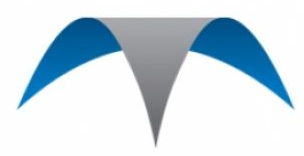 2010-2015 წლებში სულ გაიგზავნა 102 მოთხოვნა სრულყოფილი პასუხი 101
არასრულყოფილი პასუხი 1
ვადის დაცვა 102
2010-2015 წლების ყველაზე ანგარიშვალდებული საჯარო დაწესებულებები
დმანისის მუნიციპალიტეტის გამგეობა
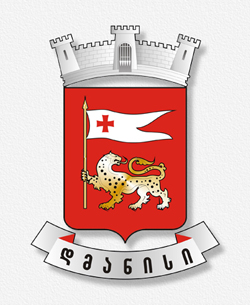 2010-2015 წლებში სულ გაიგზავნა 81 მოთხოვნა სრულყოფილი პასუხი 81
ვადის დაცვა 64
ა(ა)იპ - ინფორმაციის თავისუფლების განვითარების ინსტიტუტი (IDFI)
მადლობა ყურადღებისთვის!
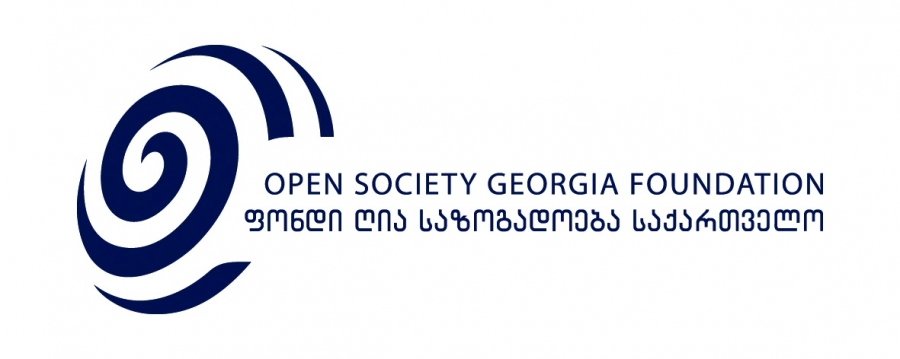 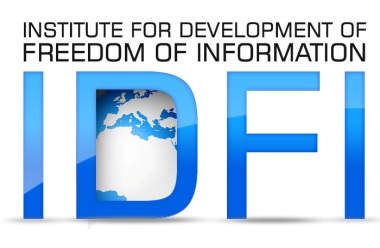